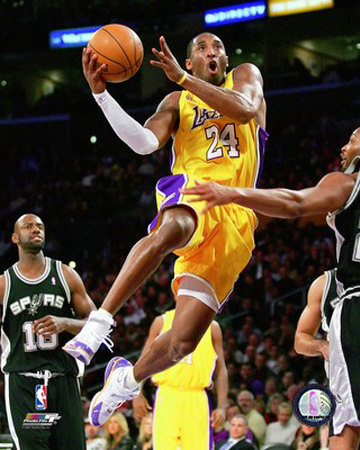 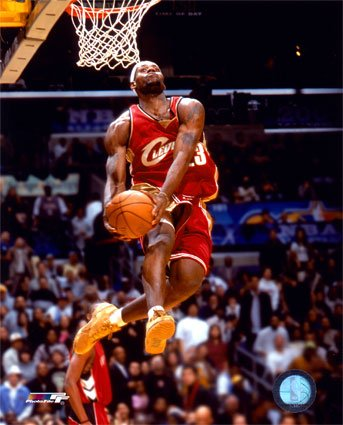 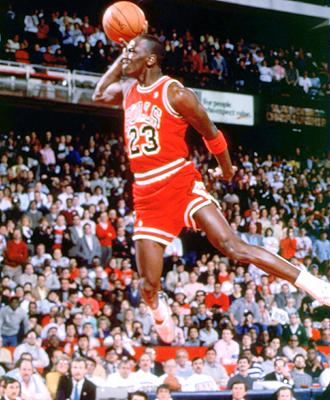 Comparing the Early Careers of Michael Jordan, Kobe Bryant, and Lebron James
Introduction
A good estimate of a player’s performance is shown in statistics (points, rebounds, & assists)
Presuming that Michael Jordan is the best basketball player of the three during his early career, we expected his values to be higher than Kobe Bryant’s or Lebron James’
We also chose to analyze big game statistics, looking into playoffs performances
Sample Size
We looked at the first five seasons of each player as a full-time starter (Kobe didn’t start his first two seasons)
Michael Jordan’s second season was excluded as he broke his foot and missed most of the season
All statistics were examined game-by-game over the five year period and not season averages
Point Production
Variable    N       Mean  SE Mean  StDev  Minimum      Q1      Median      Q3
Jordan     409    33.271    0.466       9.417   11.000         27.000  33.000  39.000
Kobe         346    25.720   0.481        8.950    0.000         19.000  25.000  31.000
Lebron     391    27.338    0.444       8.781    3.000          21.000  27.000  33.000

Variable  Maximum
Jordan     69.000
Kobe        56.000
Lebron     56.000
Assist Production
Variable    N     Mean   SE Mean  StDev  Minimum     Q1     Median     Q3     Maximum
Jordan     409   6.142    0.143        2.882       1.000       4.000   6.000     8.000     17.000
Kobe        346   5.113     0.146        2.716        0.000       3.000   5.000     7.000     15.000
Lebron    391   6.578     0.131         2.592       1.000       5.000   6.000     8.000     15.000
Rebound Production
Variable    N    Mean   SE Mean  StDev  Minimum     Q1     Median     Q3    Maximum
Jordan     409  6.430      0.155      3.142      0.000        4.000   6.000     8.000      18.000
Kobe         346  6.023      0.158      2.942      0.000       4.000   6.000     8.000      15.000
Lebron     391   6.890     0.154      3.053       0.000       5.000   7.000     9.000      19.000
Regular Season Conclusions
Jordan clearly scores more points
Lebron leads in rebounds and assists, yet does not dominate the competition like Jordan does in points
Conclusions & Further Considerations
Michael Jordan clearly scores more points
Lebron leads in assists and rebounds during the regular season and playoffs
Overall Jordan’s offensive production still appears to outweigh the other two players
We did not examine any defensive statistics (they were unavailable)
We did not consider strength of team
Jordan played in college, was older and may have been more prepared
References
www.nba.com
www.basketball-reference.com
www.michaeljordansworld.com
Google Image Search